Development and test of real-size MRPC for CBM-TOF
Wang Yi for CBM-TOF group
  Department of Engineering Physics, Tsinghua University
Outline:
 Introduction on FAIR and CBM-TOF
  Development of low resistive glass
  Design of strip-MRPC and pad-MRPC
  Beam test @GSI and SPS
  Conclusions
1
Facility for Antiproton and Ion Research
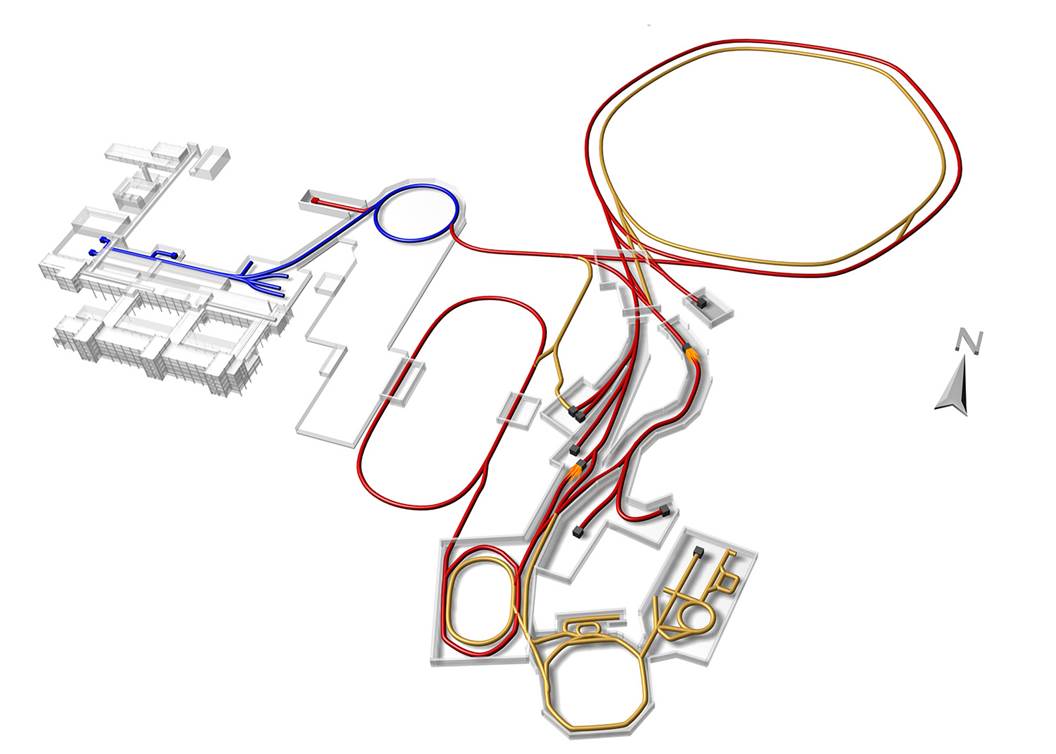 SIS100/300
SIS18
p-Linac
Atomic, Plasma, Applied Physics
Compressed Baryonic Matter
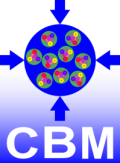 HESR
Super Fragment-Separator:
Nuclear Structure and Astrophysics
Anti-Proton Physics
Primary Beams
1012/s; 1.5 GeV/u; 238U28+
 1010/s 238U73+ up to 35 GeV/u
 3x1013/s 30 GeV protons
CR
Secondary Beams
range of radioactive beams up to  1.5 - 2 GeV/u; up to factor 10 000          higher in intensity than presently 
 antiprotons 3 - 30 GeV
FAIR phase 1
FAIR phase 2
100 m
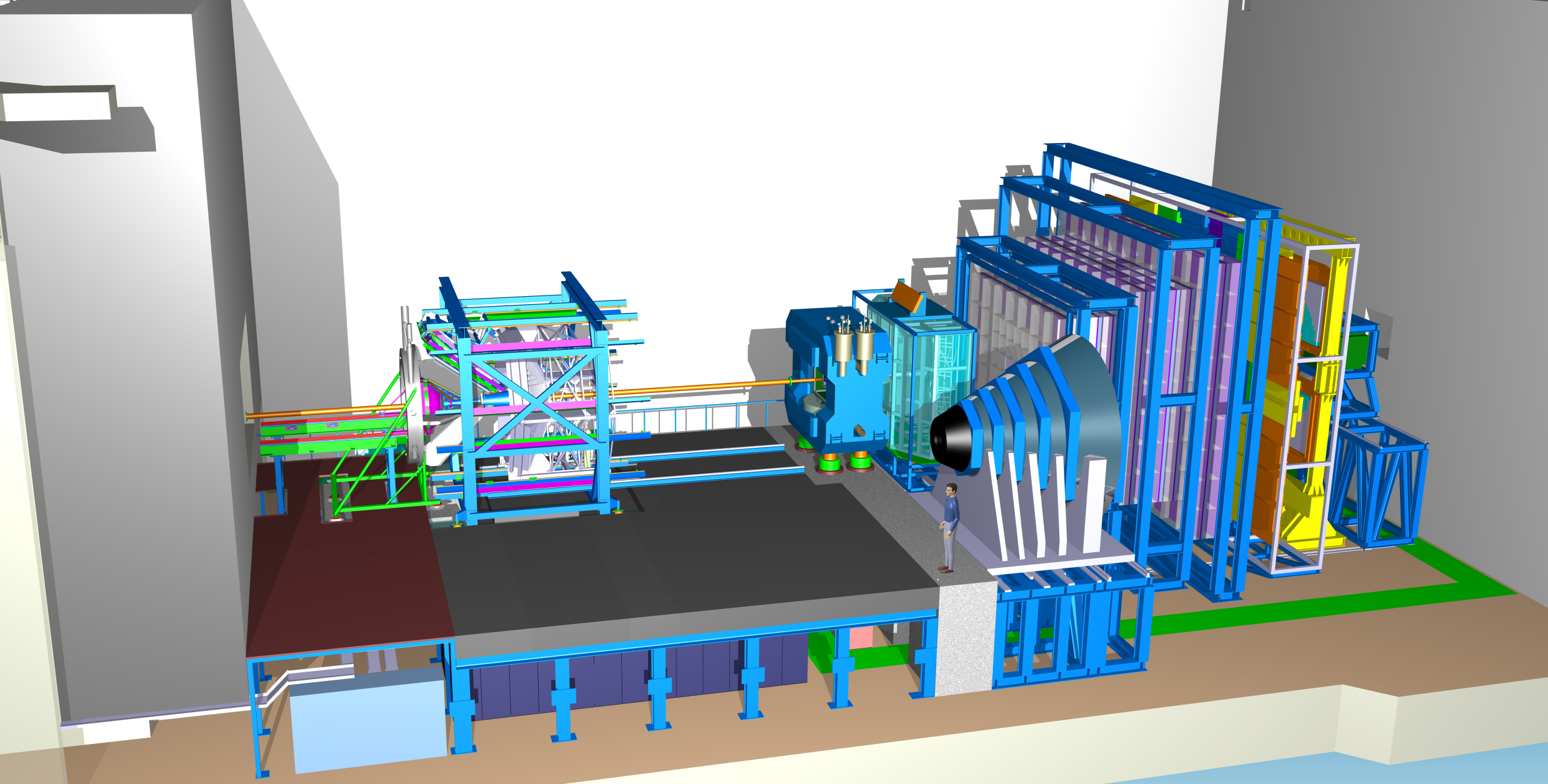 Layout of CBM detector
Ring
Imaging
Cherenkov
Time of Flight
Silicon
Tracking
System
Dipol
Magnet
Transition
Radiation
Detector
(SIS100)
Micro
Vertex
Detector
DAQ/FLES HPC cluster
 (SIS100)
Projectile
Spectator
Detector
Muon
Detector
(SIS100)
3
The structure of CBM-TOF wall
CBM-ToF Requirements
 Full system time resolution sT ~ 80 ps
 Efficiency > 95 %
 Rate capability  30 kHz/cm2
 Polar angular range 2.5°– 25°
 Occupancy < 5 % 
 Low power electronics 
    (~100.000 channels)
 Free streaming data acquisition
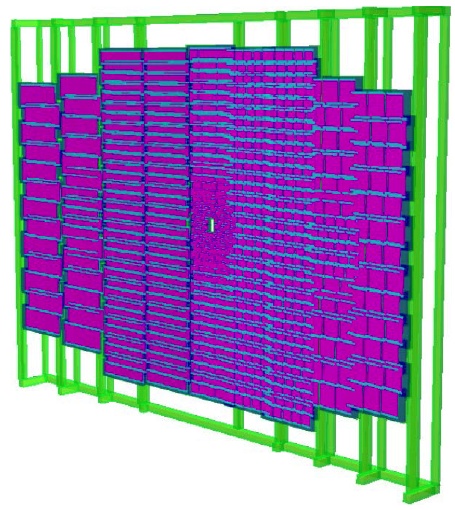 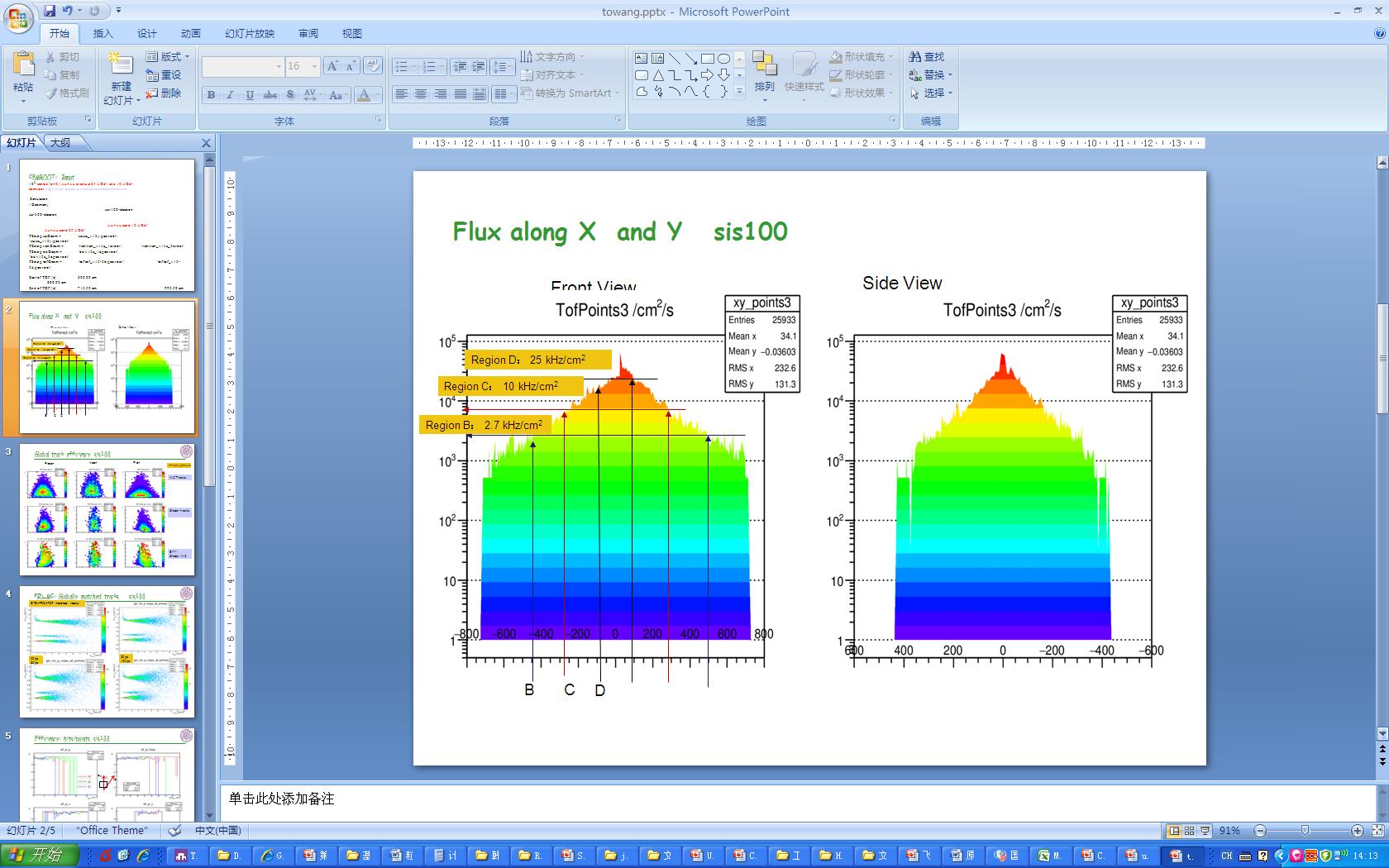 Au+Au, Center, 10AGeV
Simulated with CBM ROOT
4
Development of low resistive glass
Performance of the glass
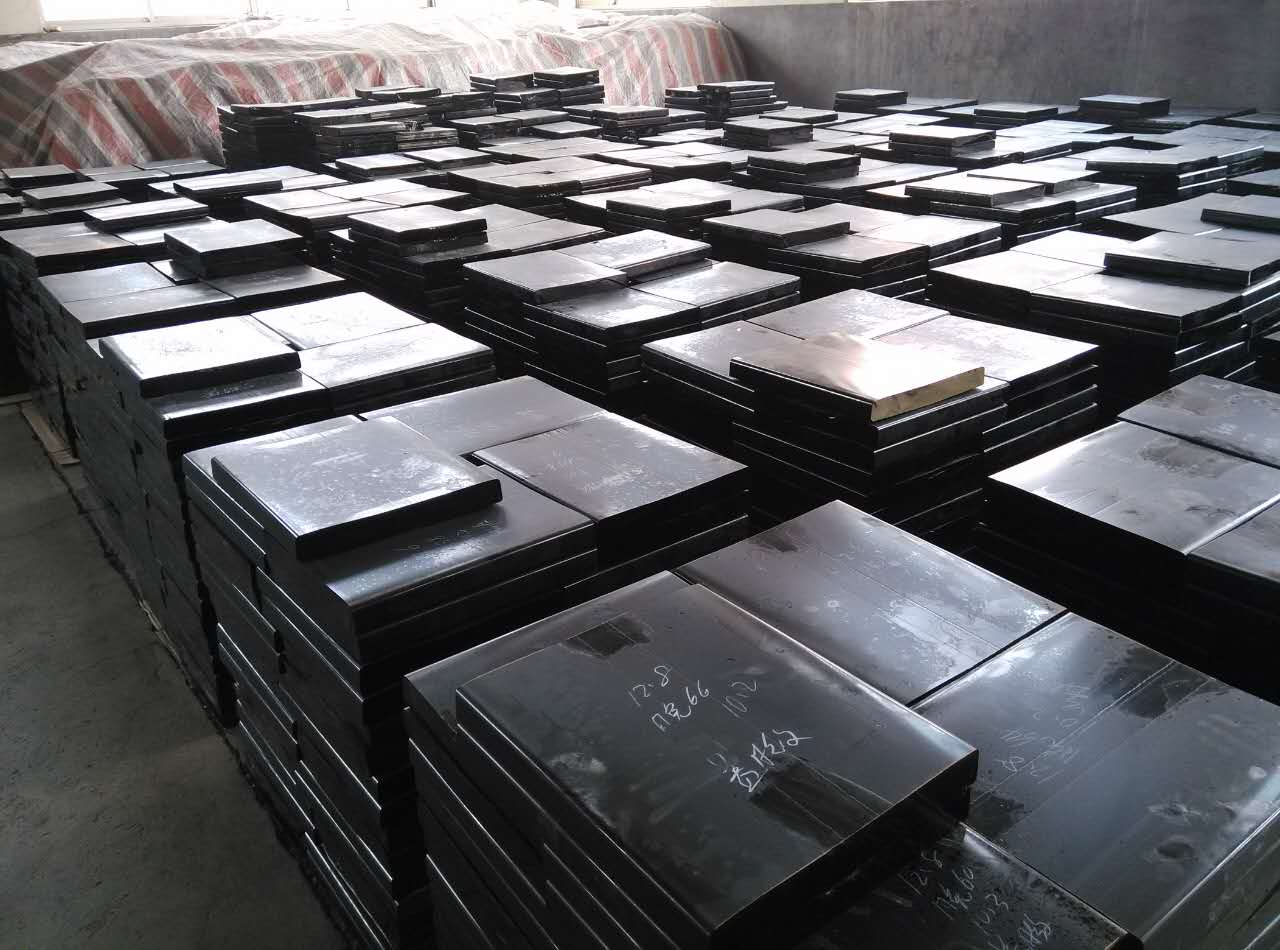 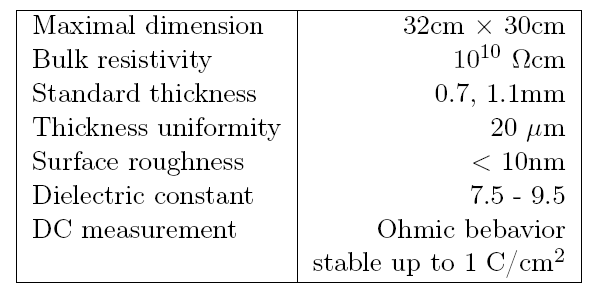 Glass mass production
 Yield >100m2/month
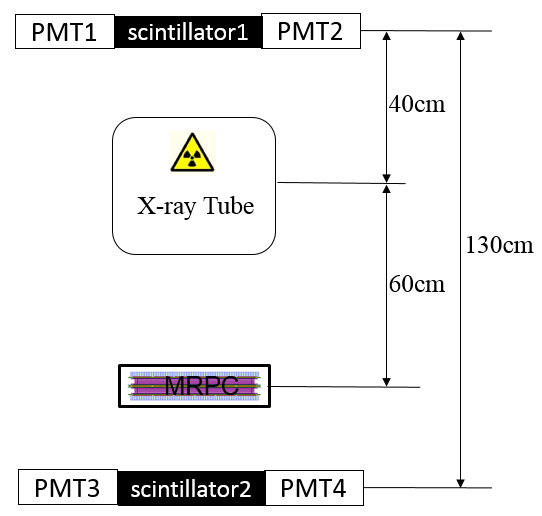 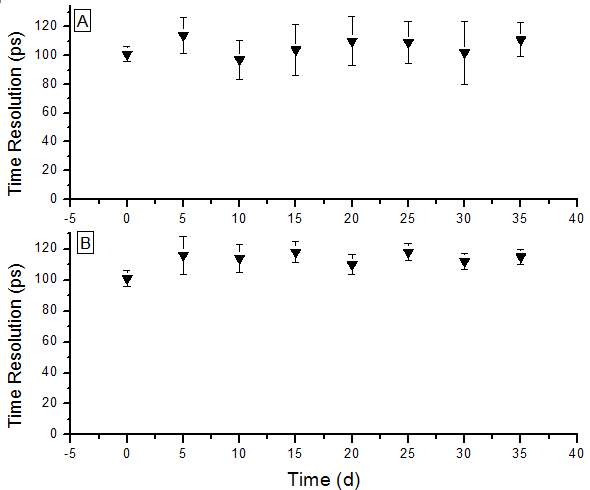 Online test system. The efficiency and time resolution can be obtained by cosmic ray while irradiated by X-rays. 0.1C/cm2 charge is accumulated in 35 days.
Aging test with X-ray source
5
Rate capability of high rate MRPC
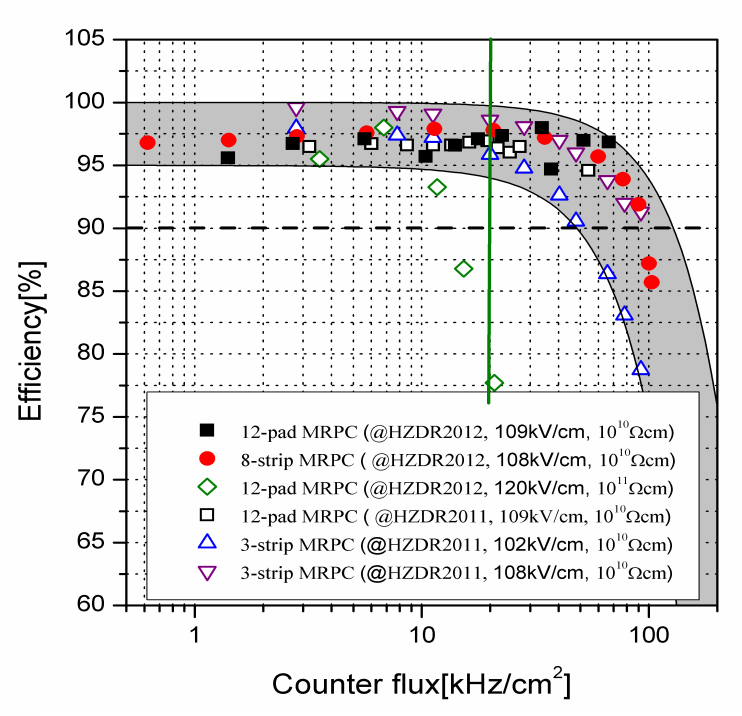 Test results at Nuclotron, Dubna
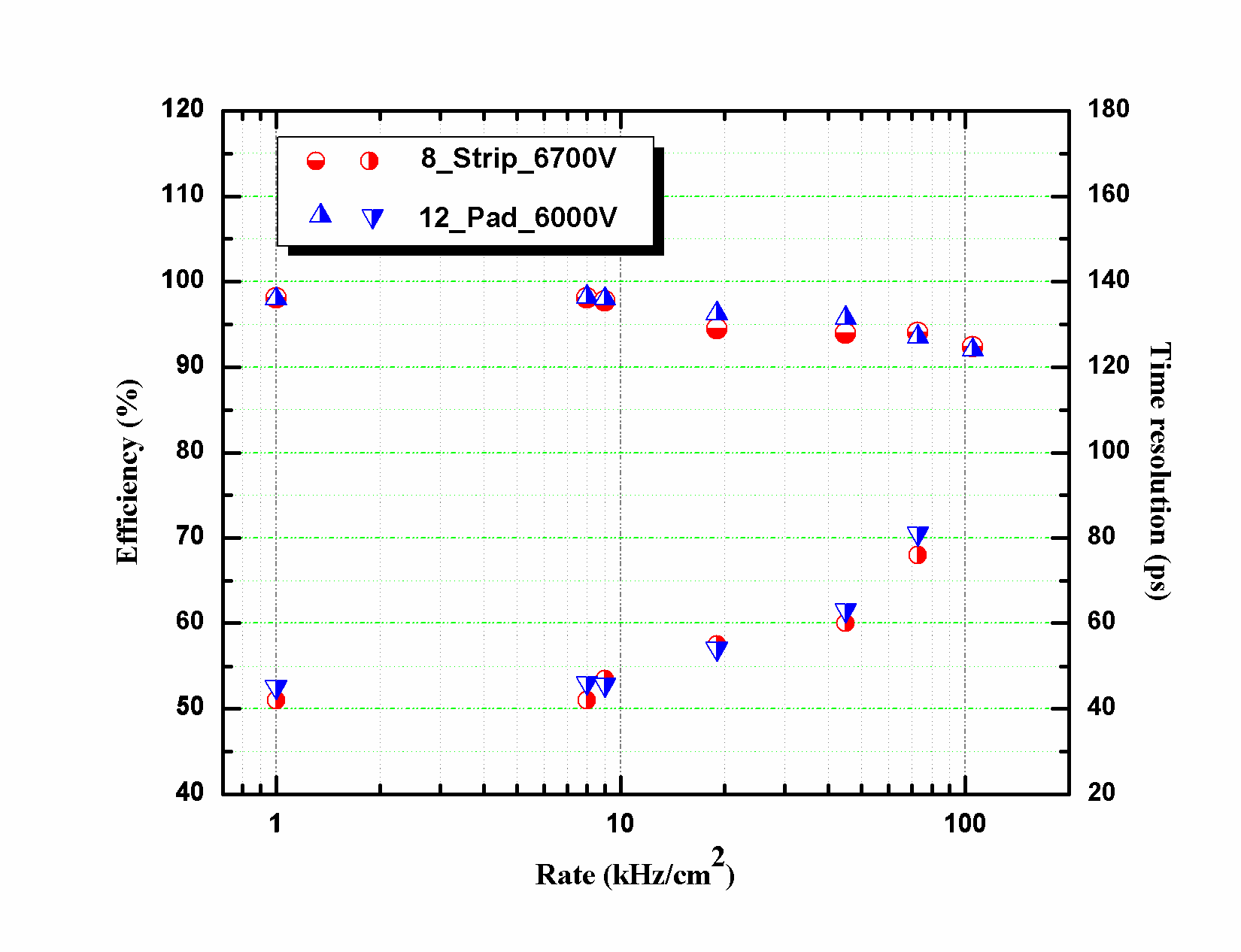 Rate: 70kHz/cm2
Time resolution: 40 ps
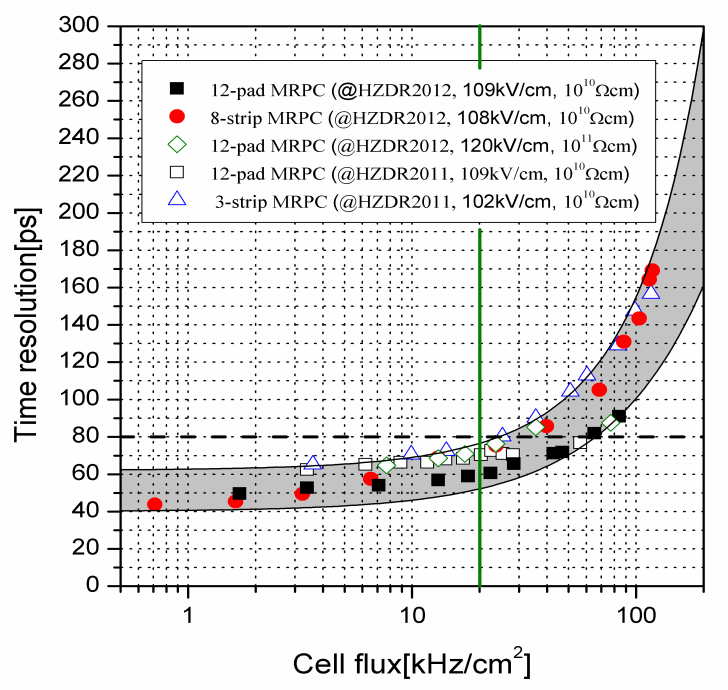 Even though the rate is 70kHz/cm2, the efficiency is still higher than 90% and the time resolution  is about 80ps.
6
Prototype design for CBM-TOF
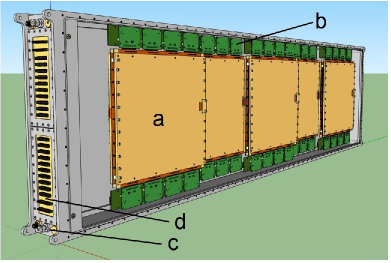 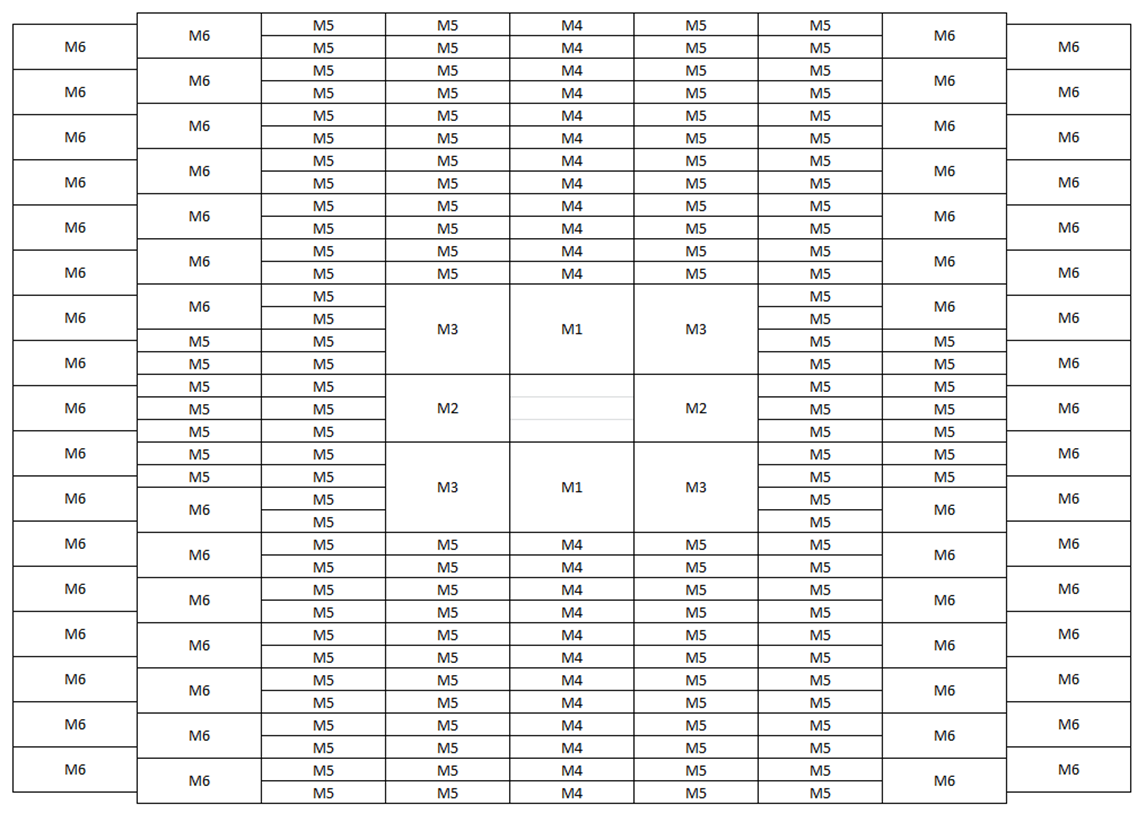 Strip-MRPC
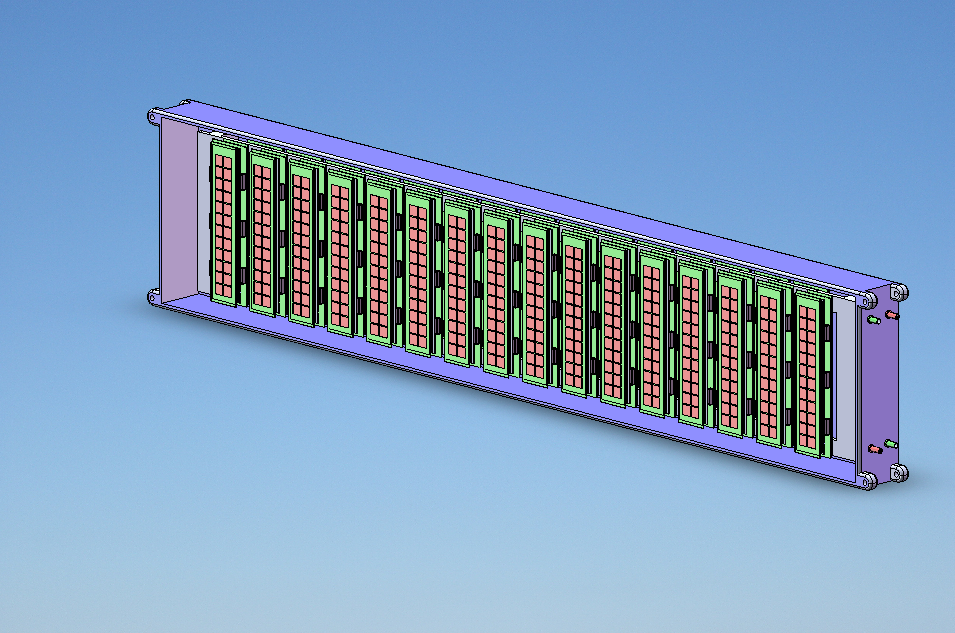 Pad-MRPC
7
Design of inner wall based on pad-MRPC
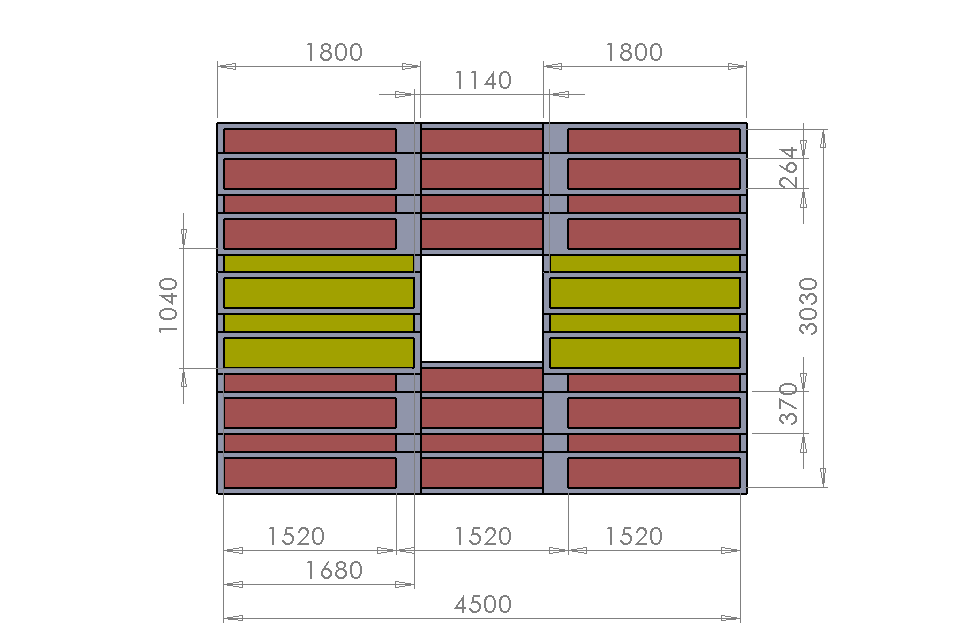 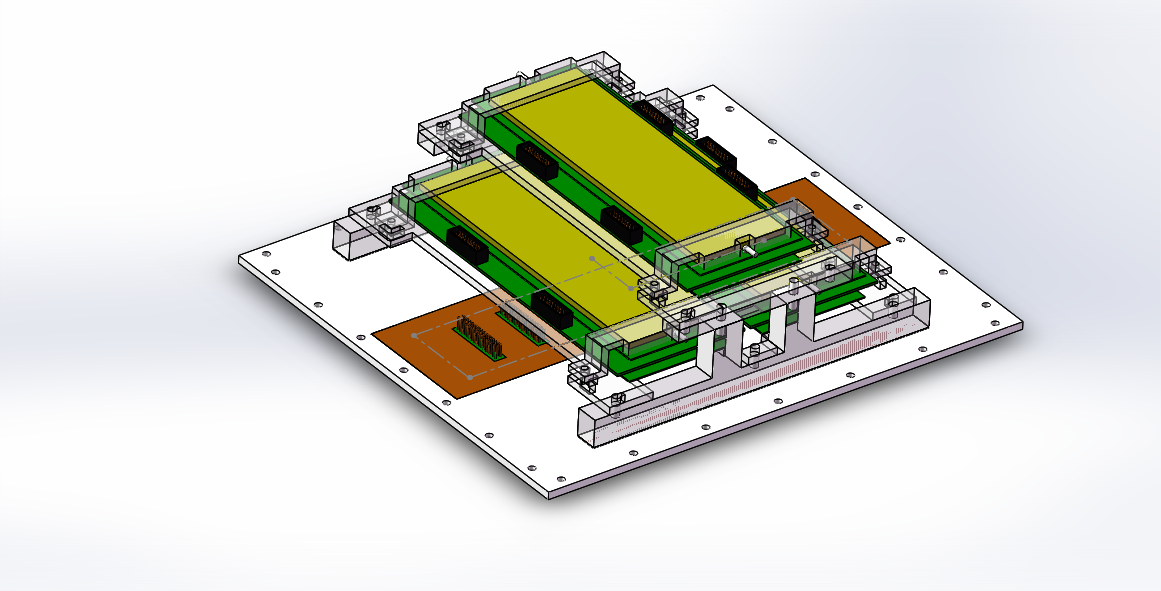 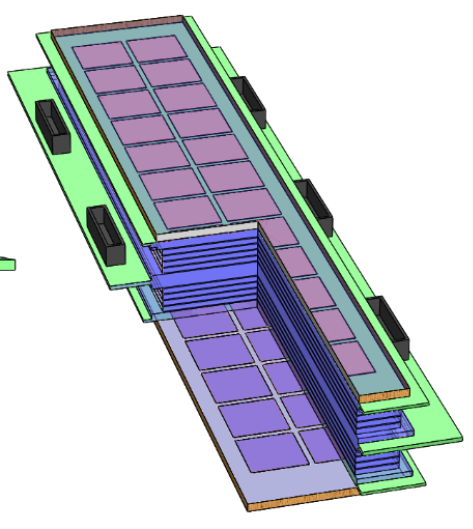 Glass: 0.7mm, 5.2cm x 19.5cm
Pad: 2cm x 2cm, 16pads
Gas gap: 10 x 0.22mm
Cosmic test of pad-MRPC
HV: 6.0kV
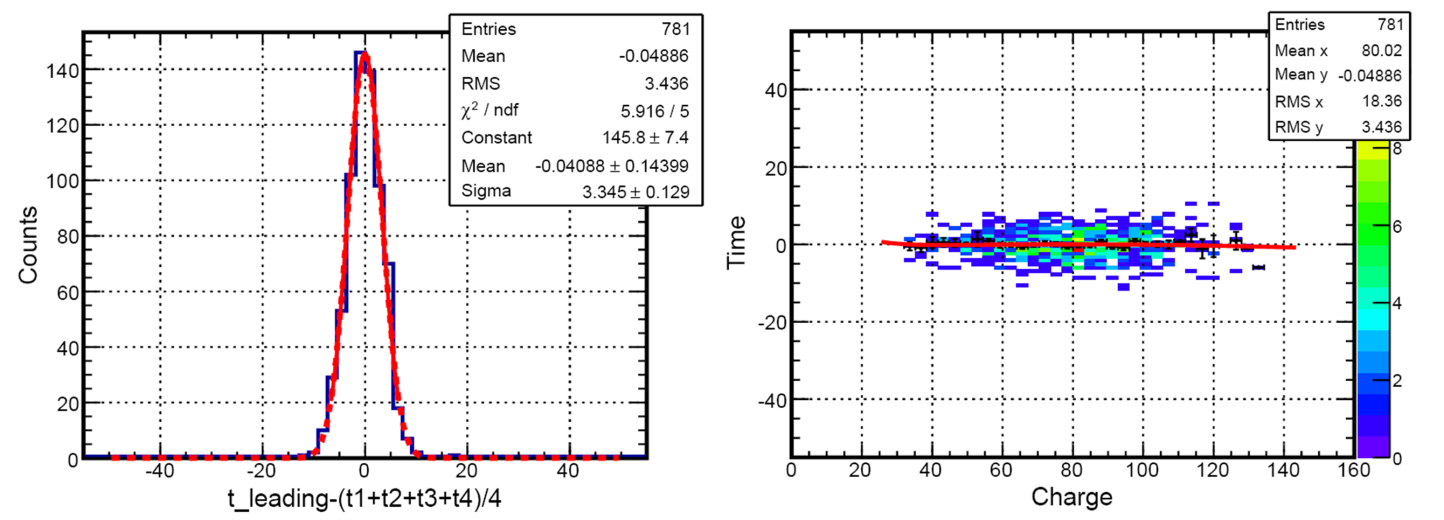 The reference time is about 62ps (2.48x25ps).
9
9
Design of strip-MRPC for high rate region
Glass: low resistive glass
             0.7mm thick, 27cm x 25cm
Strip: 27cm x 0.7cm, 0.3cm interval, 24 strips
Gas gap: 8 x 0.25mm, two stacks
Gas box: 600mm x 500mm x 72mm
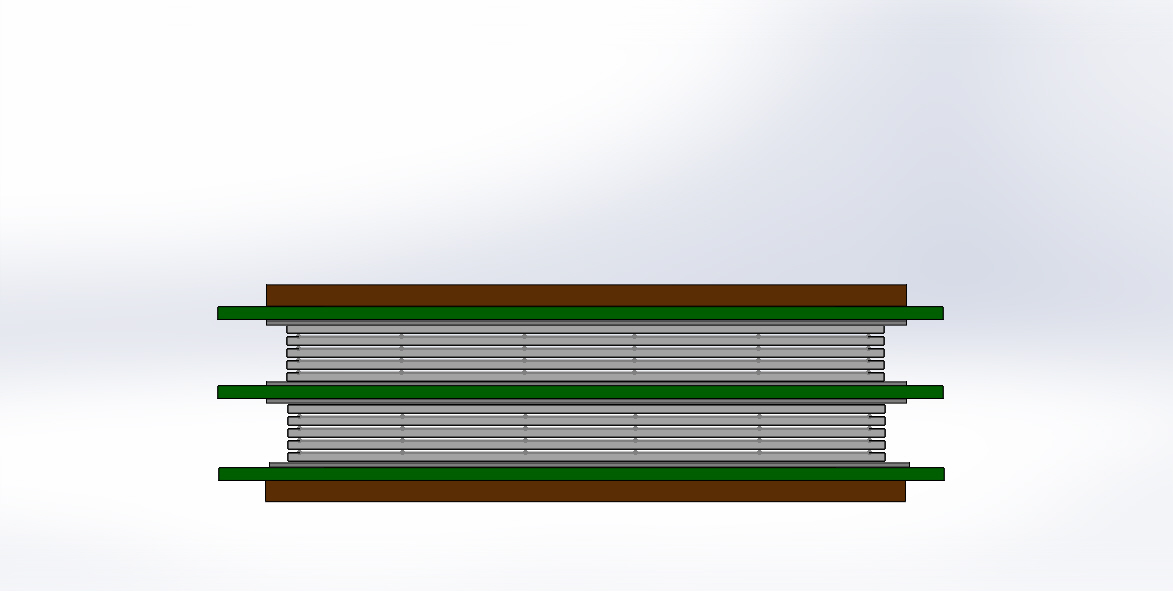 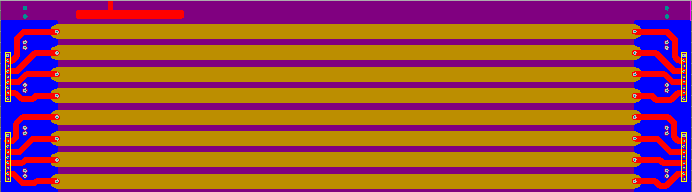 w
h
t
ground
Differential strip: 7mm wide+3mm interval
Feed trough: Micro-strip, 50Ω
10
10
10
Beam test @GSI, Oct.2014
Experimental Setup:
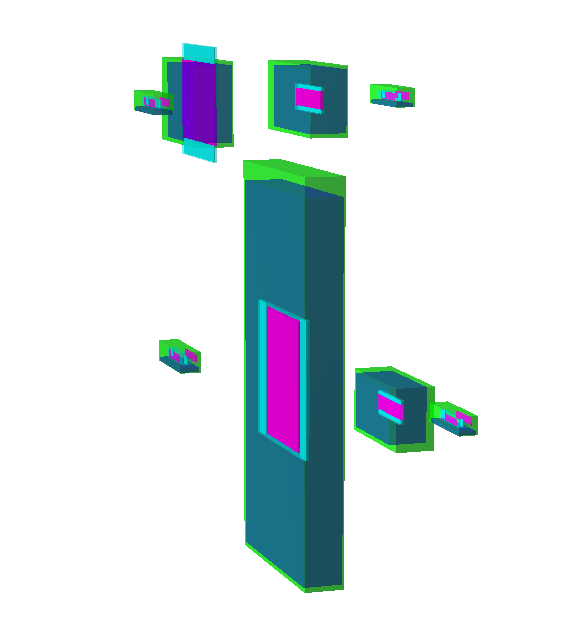 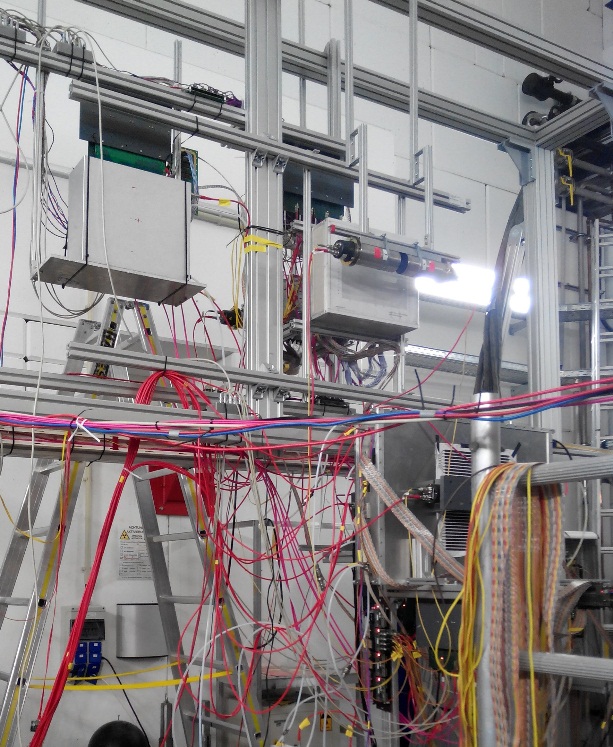 Buc-2013
Particle trajectory
THU-Pad
Buc-Ref
BEAM
PMT
THU-Strip
HD-P2
HD-Ref
Beam time in October 2014 at GSI
1.1 GeV 152Sm beam On 0.3mm/4mm/5mm Pb target
Flux rate several hundreds Hz/cm2
Particle trajectory
11
11
11
Beam test @ SPS Feb 2015
Experimental Setup:
USTC
HD-Ref
THU-Strip
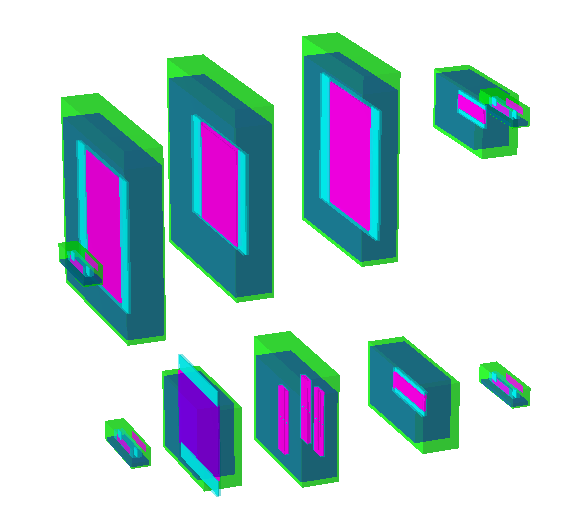 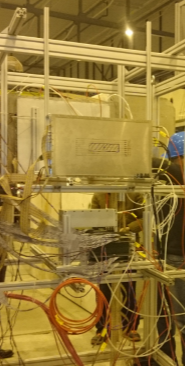 HD-P2
Up setting
PMT
Down setting
High rate test in February 2015 at SPS CERN
13 GeV Ar beam 
Flux rate around 1kHz/cm2
Buc-Ref
THU-Pad
Buc-2013
12
12
Data analysis method
The data analysis is based on CBM ROOT, macro developed by TOF Group.
Analysis Procedure: 3 Main Steps.
Converting LMD files into unpacked ROOT file, containing timing, TOT, super module type, super module, RPC, strip, side information of each hit.
Initial calibration: Align center of each strip in Detector Under Test and Reference Detector.
Build calibrated hits into clusters.
Iterative calibration: Calibrate data in time-walk, gain and velocity correction.
Calculating observables from fully calibrated hits include cluster size, time resolution and efficiency.
13
Calibration method
Large signals arrive at discriminator threshold faster, leading to a dependence of measured time and amplitude of the analogue signal.
Time-walk correction
Amplification gain of PADI varies between each channel, which should be corrected out to get initial amplitude for time-walk correction.
Gain correction
Different cable length and electronic delay lead to the shifting of calculated center of different strip, influencing the position of hits.
Strip alignment correction
Slower particles need a longer time to cross the distance between Dut and Mref, widen the time difference distribution.
Velocity correction
14
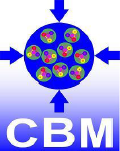 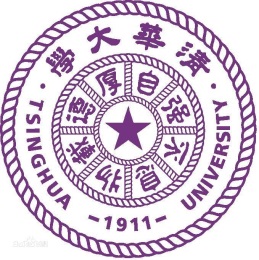 Analysis results: GSI Oct 2014
Analysis Procedure:
Init_calib.sh (Initial calibration)
Iter_calib.sh (Iterative calibration)
iteration procedure: 1-6-8-2-10-2-10
Iter_hits.sh (Analysis)
analysis correction procedure: 1-2-3-4-1
Analysis Setting:
Lower part of setup:
HD-Ref
THU-Strip
Cut Selection: Cut 1
tofAnaTestbeam->SetMul4Max(1.); 
tofAnaTestbeam->SetCh4Sel(8.);  
tofAnaTestbeam->SetDCh4Sel(7.); tofAnaTestbeam->SetPosY4Sel(0.5); 
tofAnaTestbeam->SetMulDMax(1.);  tofAnaTestbeam->SetDTDia(0.);
Diamond
Particle
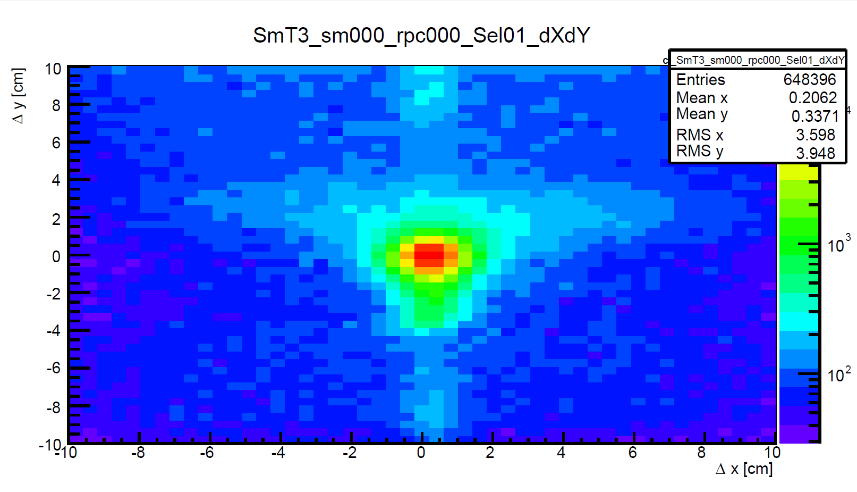 BRef:
Starting counter for events.
Dut:
Counter under test.
MRef:
Reference measure for Dut.
15
15
Run: Sun1205 – 5500V: Analysis Process
Time-walk correction
Velocity correction
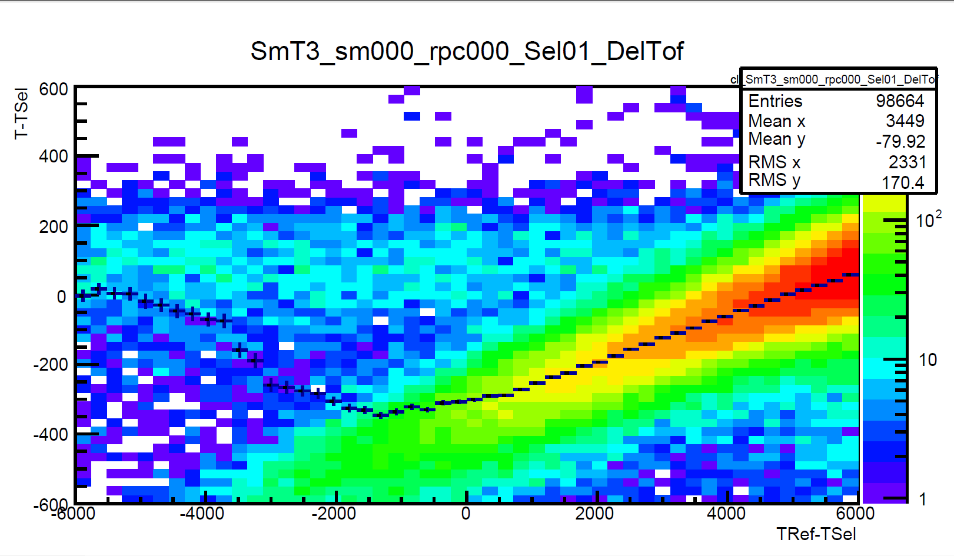 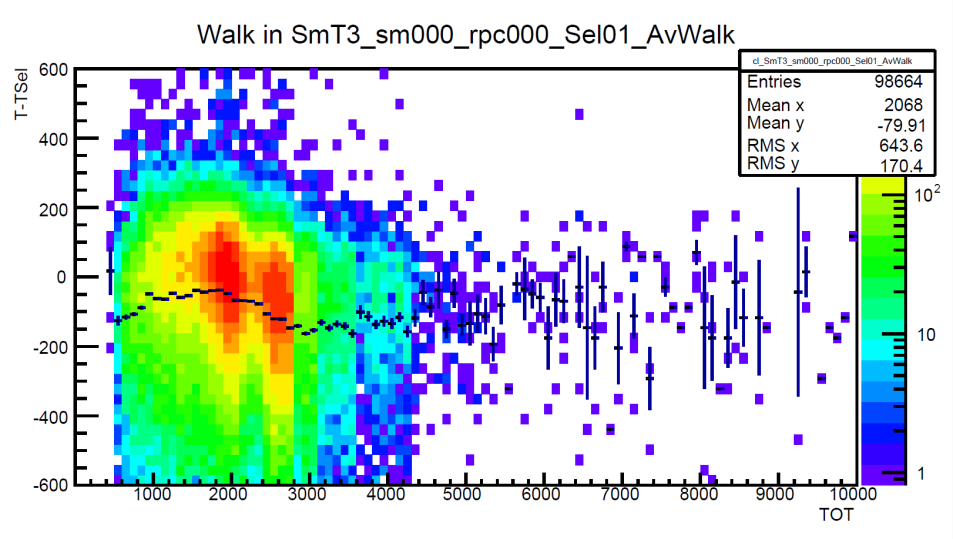 Before Calibration
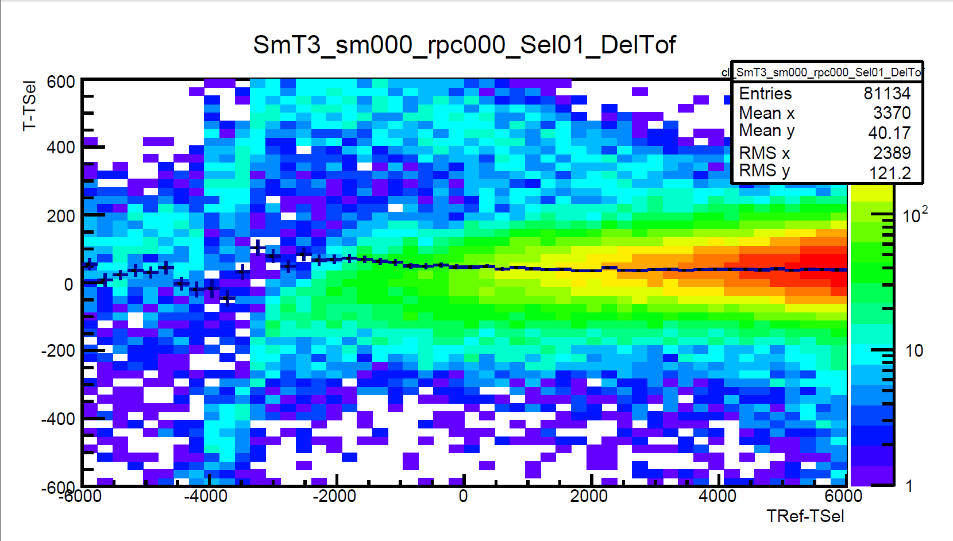 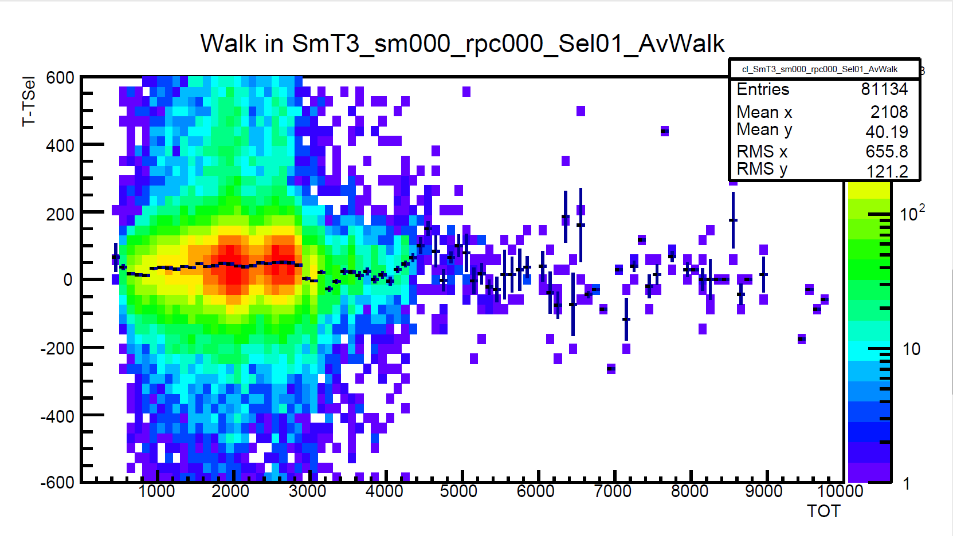 After Calibration
16
Results of strip-MRPC
Run: Sun1205 – 5500V Time Resolution
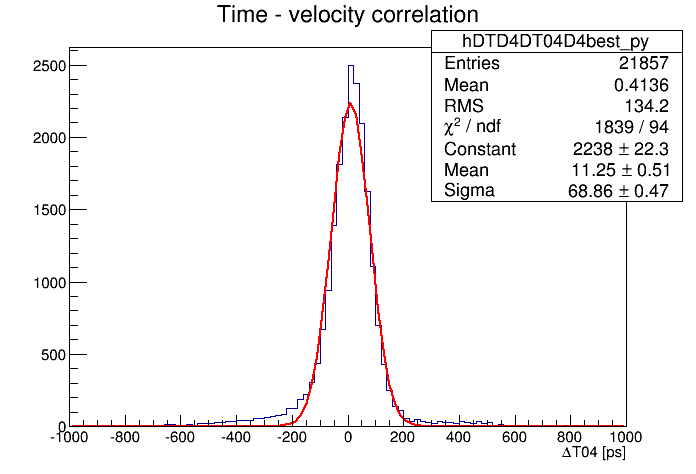 Efficiency:
Around 97%
Analysis Result under Different Threshold
Time resolution:
Around 70ps
17
Velocity correction for pad-MRPC
We Plot Y: (ThuPad tdc -  BucRef tdc) vs X: (ThuPad tdc –RefTdc(fastest diamond tdc)) and Y: (BucRef tdc - ThuPad tdc) vs X: (BucRef tdc – RefTdc)
FitSlicesY() for these plots, then fit the mean value of each bin with a function, fun = pol 0+pol 1, and correct every BucRef tdc with BucRef tdc ‘ = tdc – fun->Eval(ThuPad tdc –BucRef tdc)
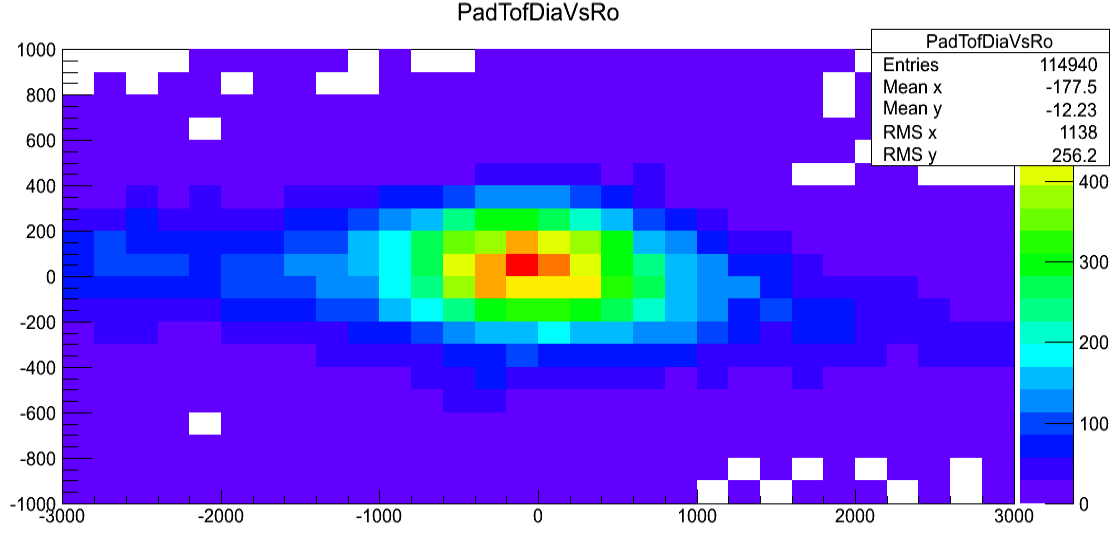 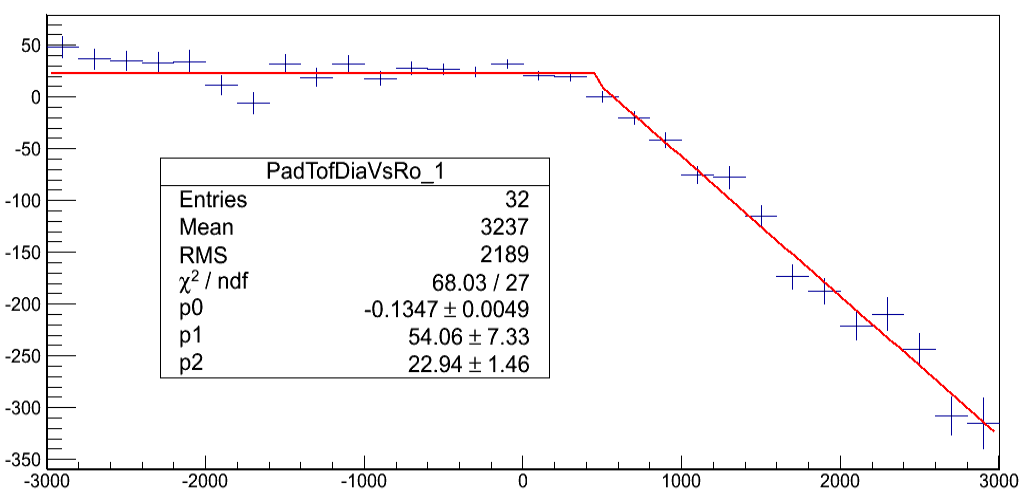 18
Results of pad-MRPC
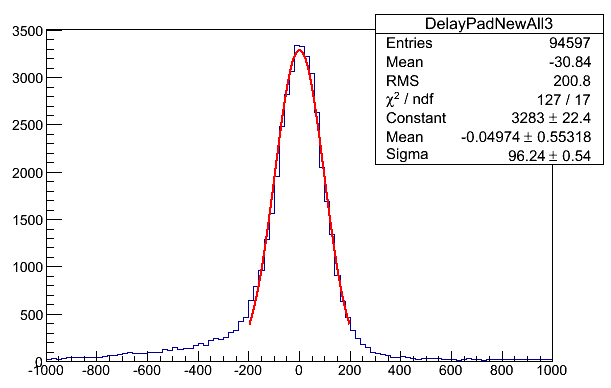 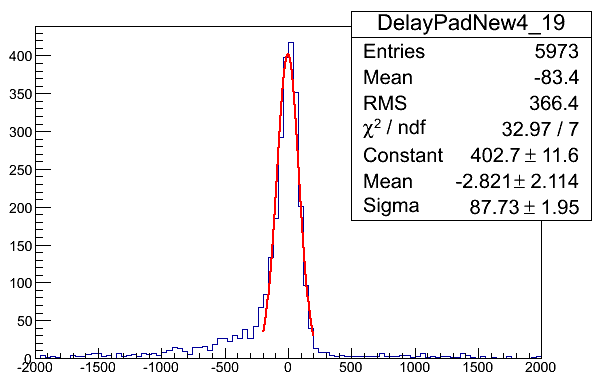 Time resolution of Pad-19
Time resolution of 5 pads
Efficiency: 98.8%   @6kV
19
Single-hit event study
An overall time resolution of                      is obtained
 Compared to strip-MRPC, pad-MRPC suffers less from multi hit events
20
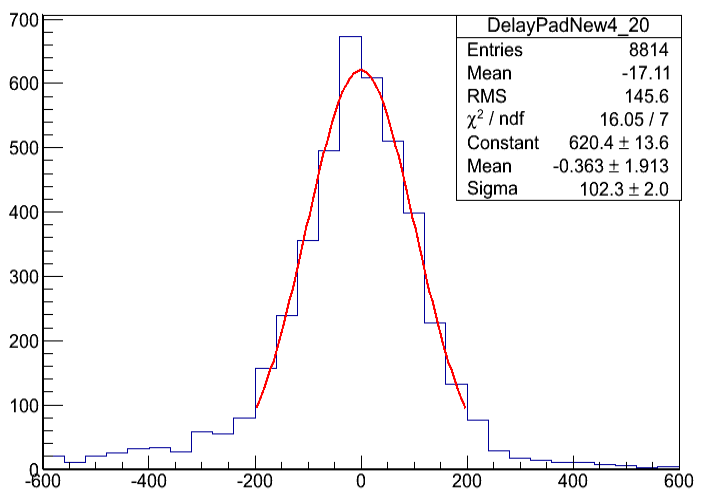 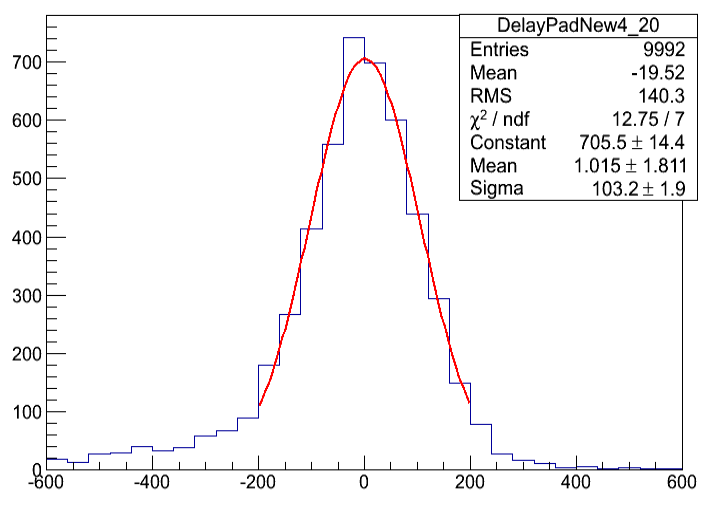 Single-hit event for Thu-Pad
All events
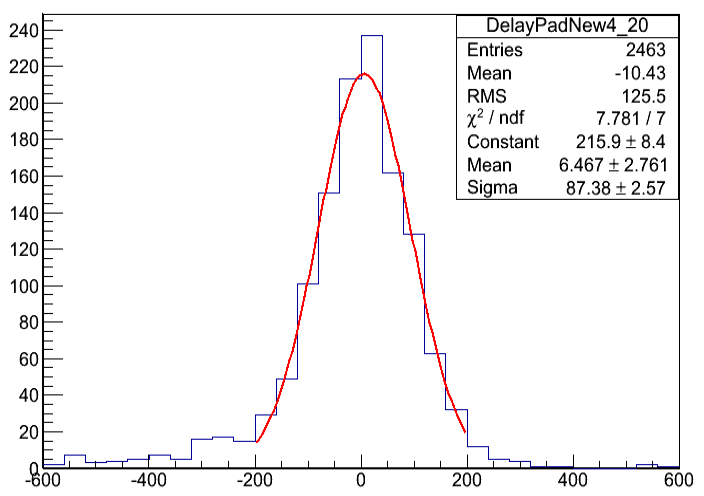 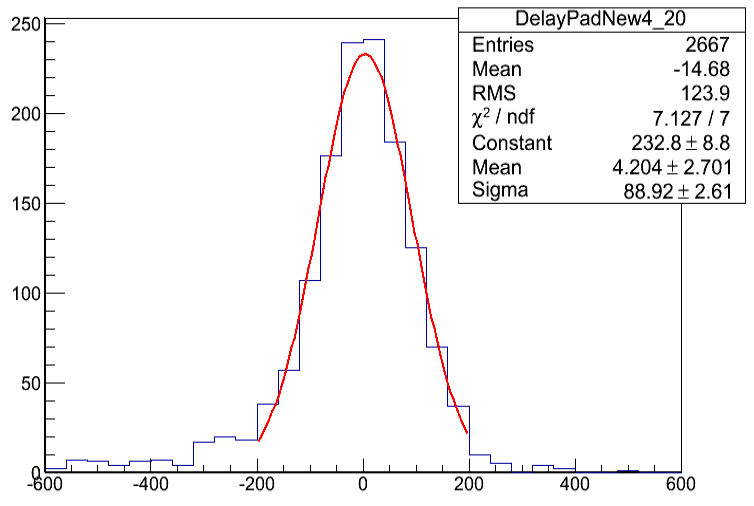 Single-hit event for BucRef and Thu-Pad
Single-hit event for BucRef
Cluster size
Choose event with Pad hits, count number of fired pads in this event:if nPadHits==1, single hit.If nPadHits>1, loop all fired pads, only record the pads with other fired pads near it.
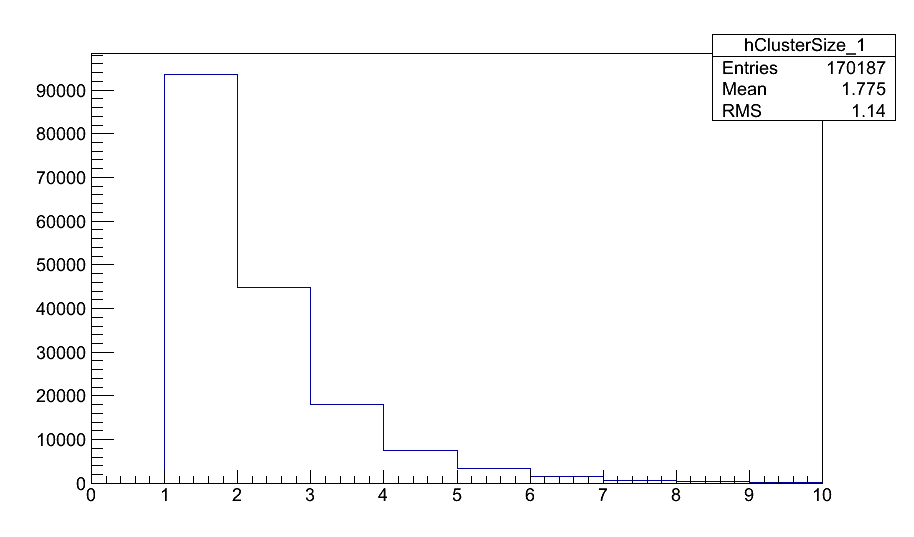 Average cluster size: 1.7
21
Conclusions
Both strip-MRPC and pad-MRPC meet the requirement of CBM-TOF
Three new prototypes were developed and tested at SPS on November of 2015. Data analysis goes smoothly.
22
Thanks for your attention !
23